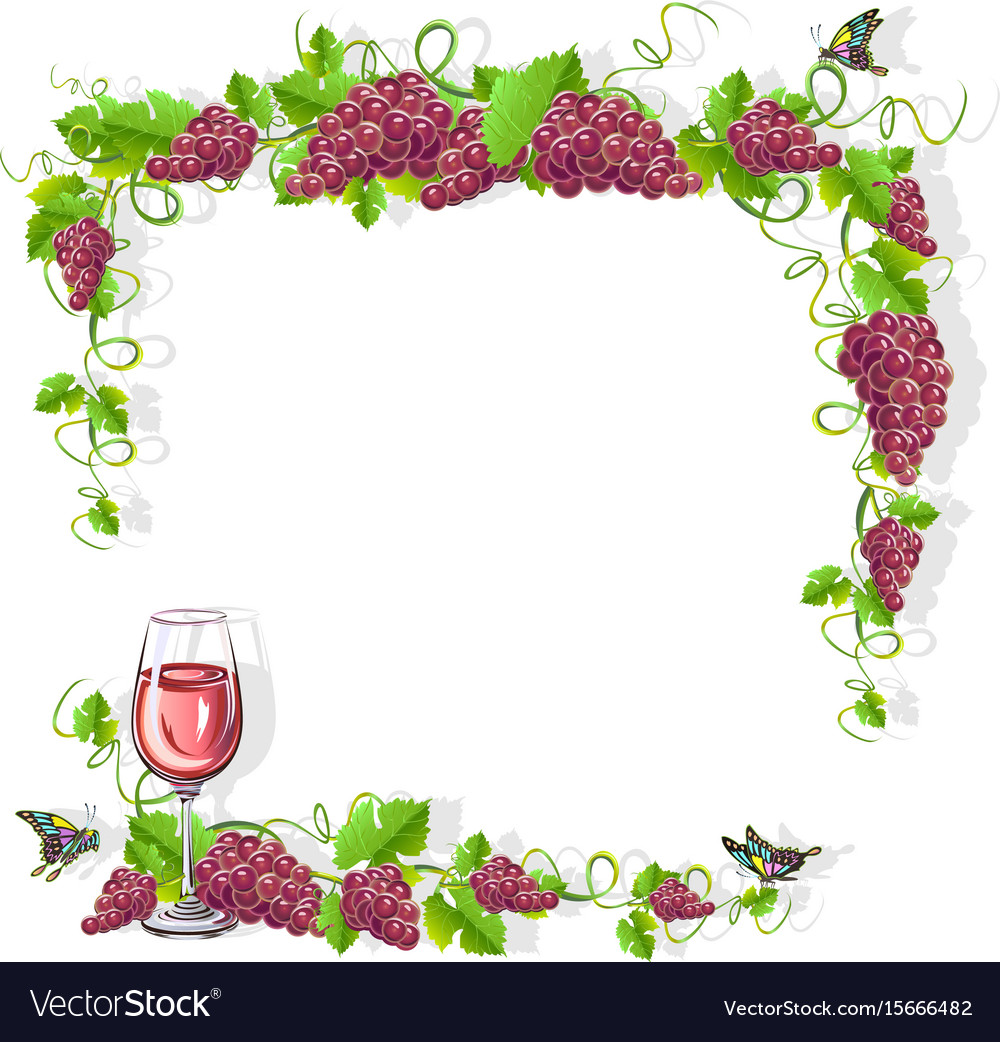 LMA Spring Winery Tour
Saturday, April 27
Hillsboro, VA

Join Us at THREE Wineries:
  11:00		Notaviva
		Potluck Lunch
  2:00	 	Hillsborough
  3:30	 	868 Estate Vineyards
		Snacks
      Time to Nap/Explore	

8:30* Dinner
Tuscarora Mill
203 Harrison St., Leesburg

Recommended Hotel:
Best Western 
703-777-9400
$159.99/night (special rate, reserve under Jaycee LMA)

RSVP to Sherry King by April 20
Via LMA Facebook Event or
703-618-1757
newme34@hotmail.com
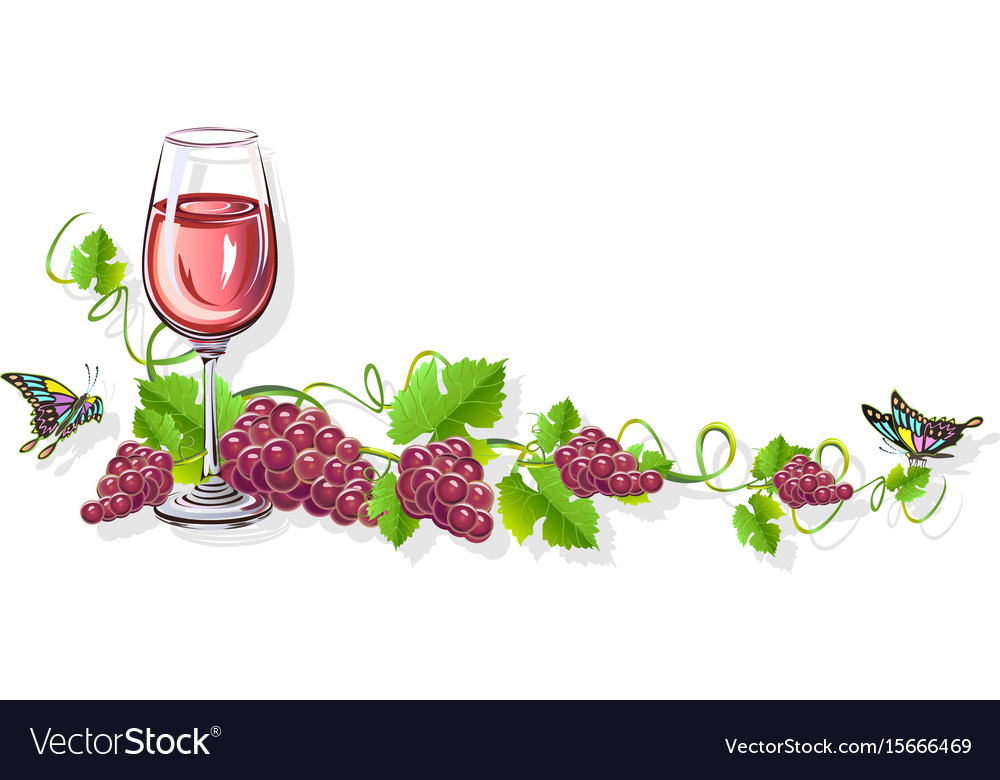 * Tentative